ENGLISH CLASS, GRADE 4
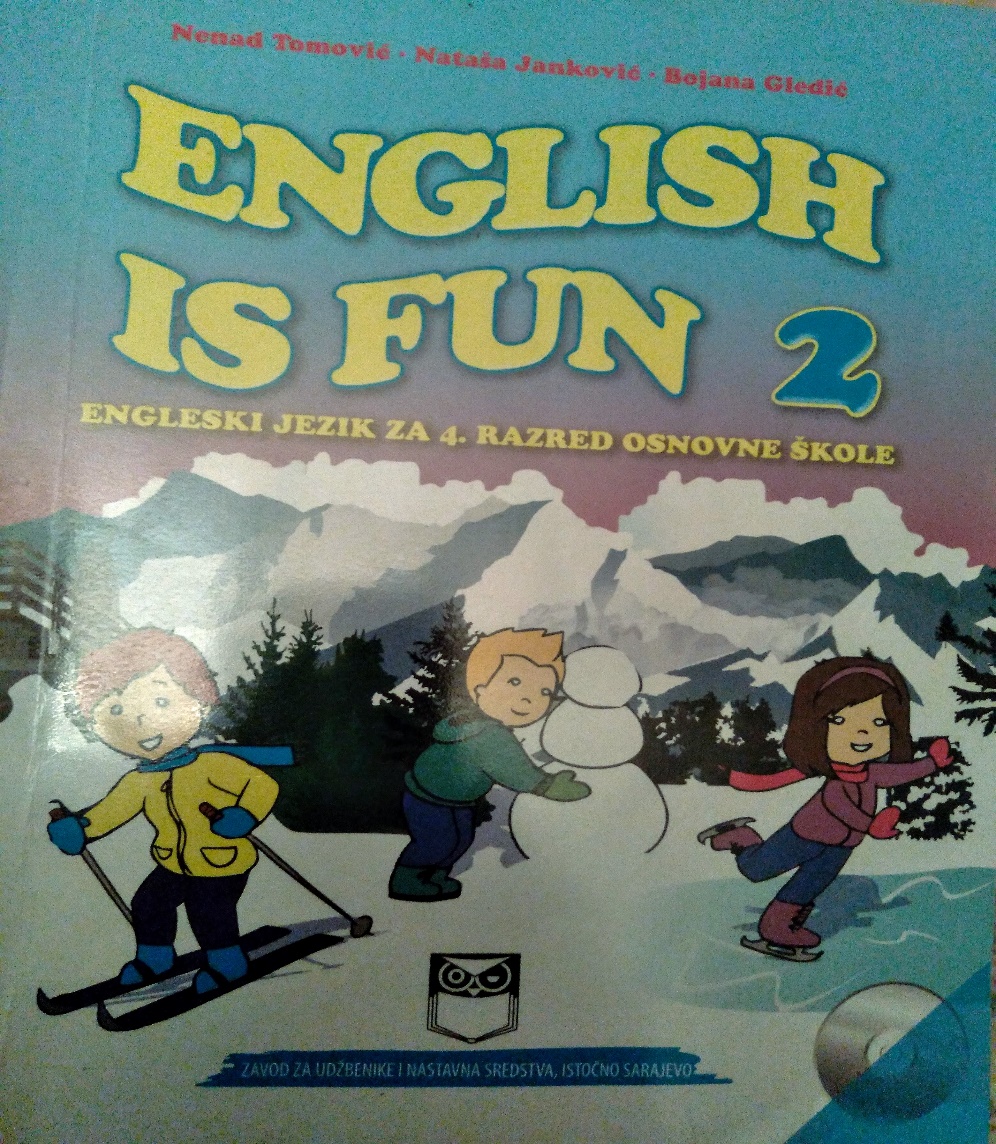 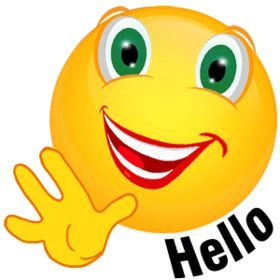 Student’s book page 39
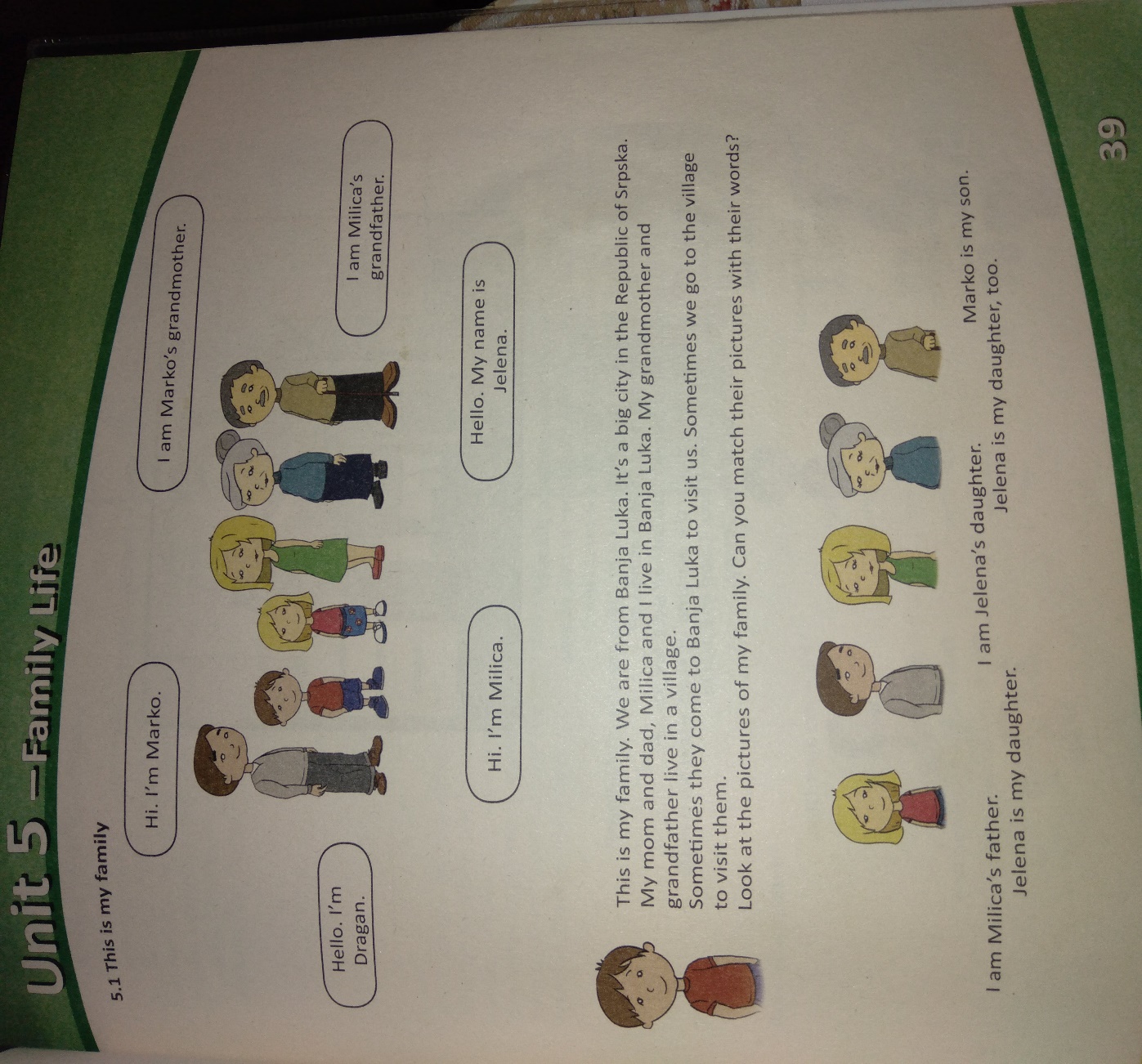 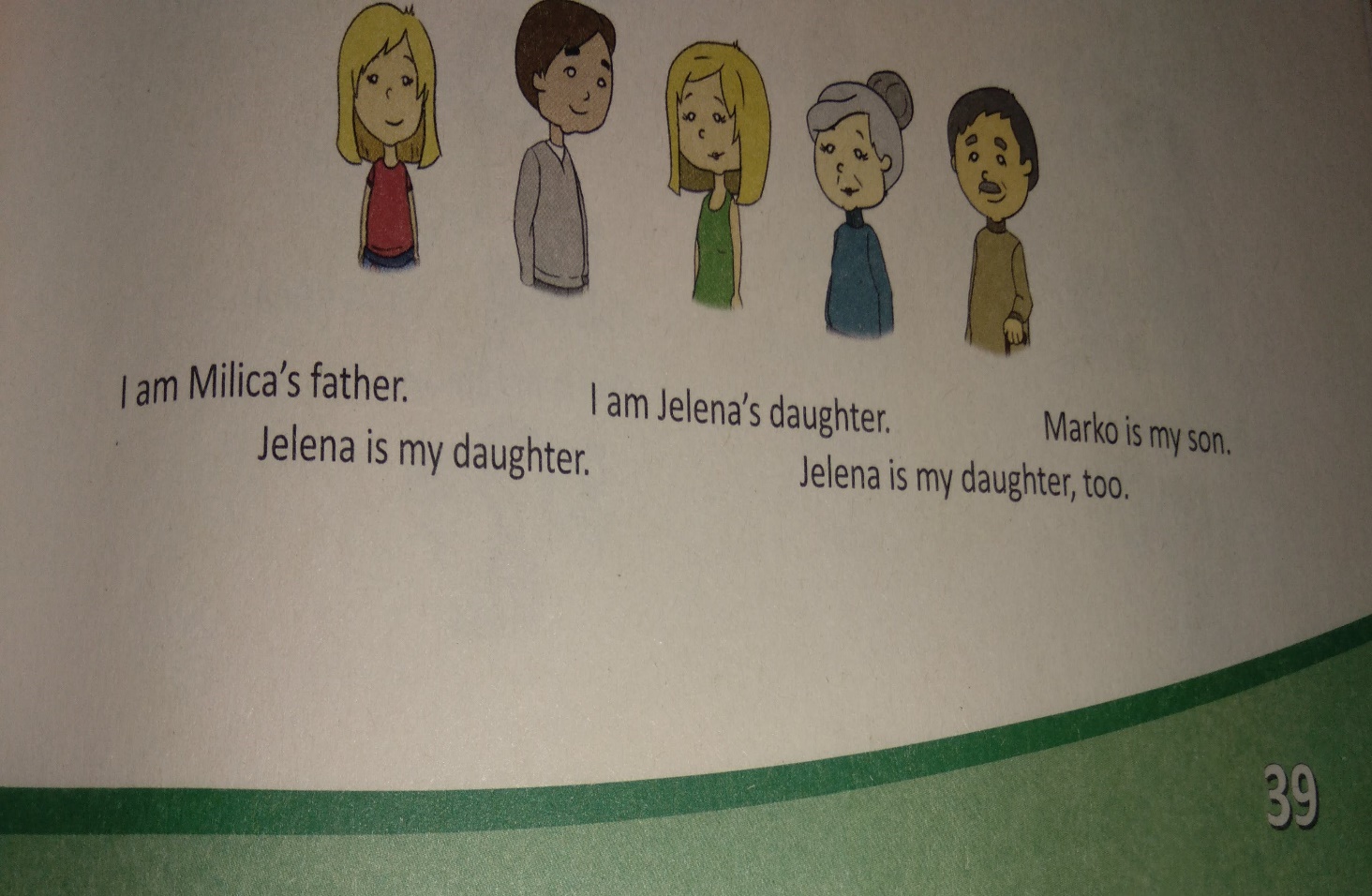 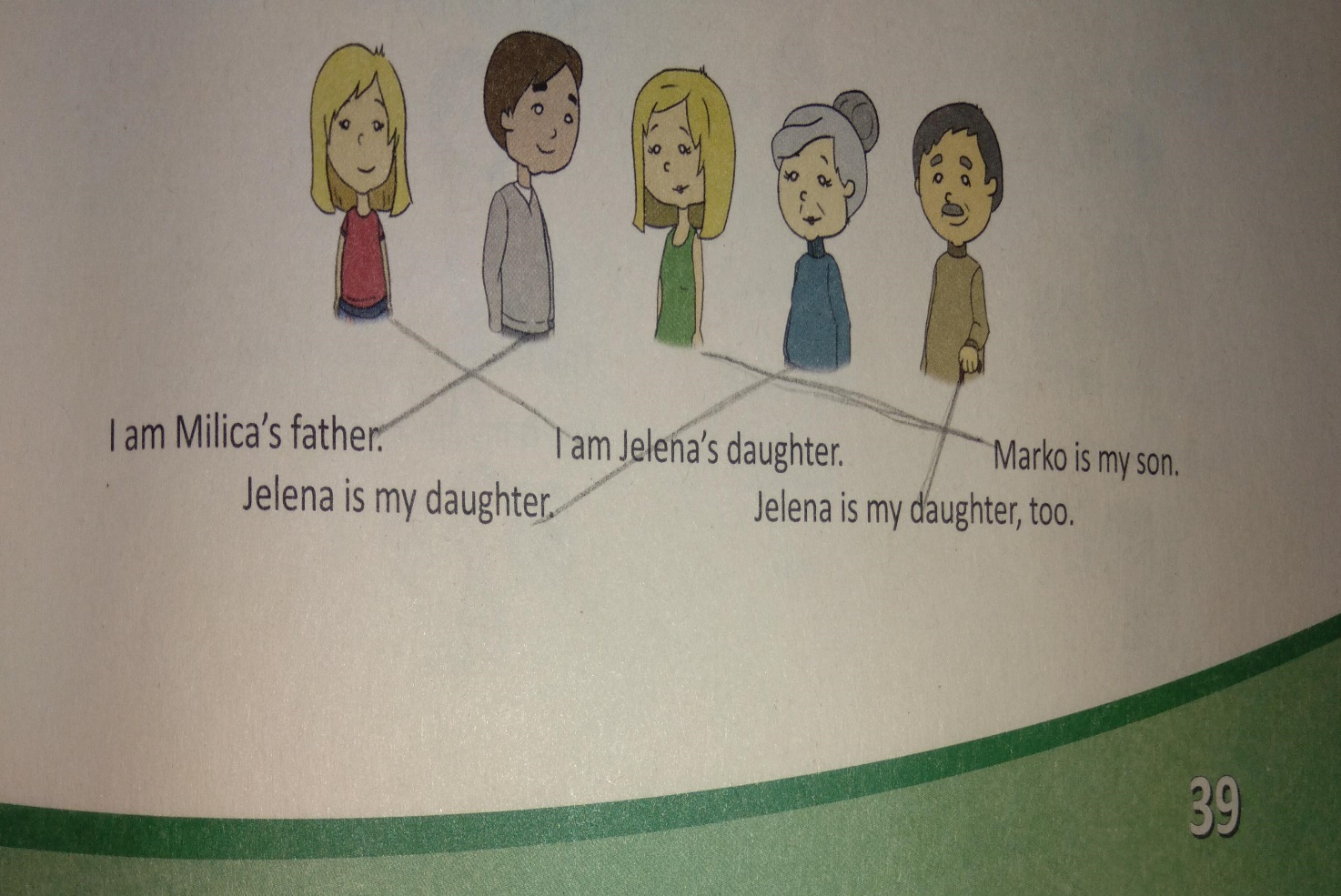 wordlist
Mother- majka
Father- otac
Grandmother- baka
Grandfather- deda
Son- sin
Daughter- ćerka
Workbook, page 41, exercise 1
Marko is Milica’s
Milica is Marko’s
Dragan is Milica’s
Jelena is Marko’s
Marko is Dragan’s
Milica is Jelena’s
brother.
sister.
father.
mother.
son.
daughter.
Homework

Workbook, page 41, exercise 2:
Circle the odd one and write.
Thank you for your attention!
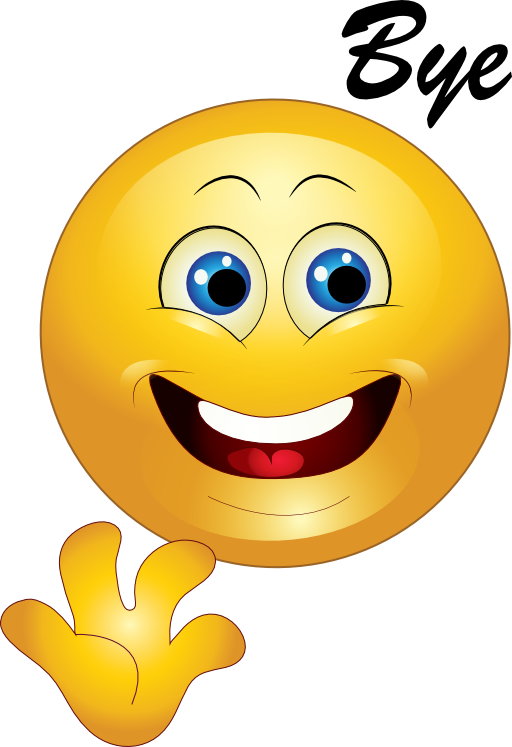